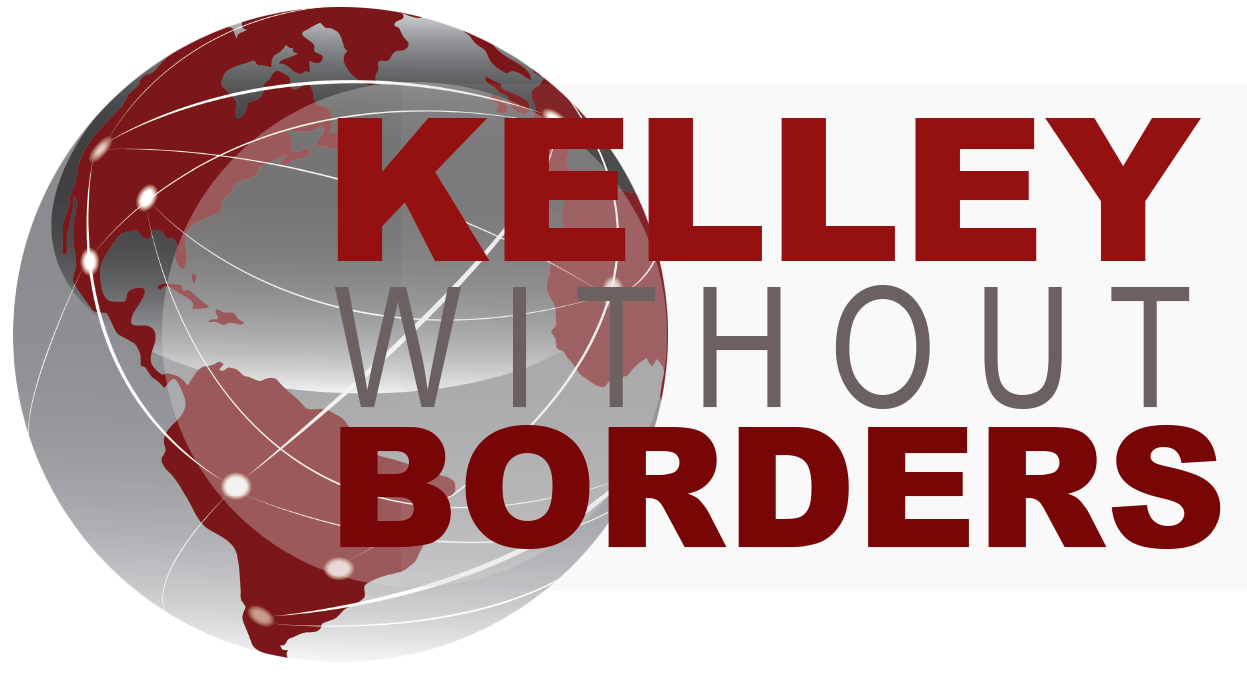 kwob.iub@gmail.com
1-on-1 Program
Kelley Without Border’s 1-on-1 program is an initiative that aims to bring diverse students together to network, carry out fun activities, converse in different languages, and much more, all while earning points to use towards numerous prizes. 
This grand initiative is set out not only to foster better cross-cultural understanding within the student population, but also to reward people for their active efforts to help move towards a global, multicultural, integrated IU.
The Process
The Points System
5 points will be automatically given for participants by simply signing at the bottom of the  1-on-1 Meeting form. The meeting form will be available online after the 1-on-1 match.  

Through the 1-on-1 meeting, students are advised to share their experiences, cultural background, life story, and related topics to write about on the form.  Afterwards, an upwards of 10 points can be given depending on the content and involvement of both participants. This subjective criteria will be reviewed by our panel of Professors as well as our executive team.  
On the next page, you will see some of the activities that we have to get you started.  Please refer to these activities before meeting up with your match so you can plan accordingly.  Please note that the starred activities require you to tell us that you are planning to do these activities in advance, so that we can help to set it up for you.
Again, these activities are only a starting foundation.  We will add numerous suggestions and activities for you to carry out in the future, and your voice and say in the matter is always appreciated!
In order to gain points for these activities, please list and describe them in the meeting form after your match.  Again, it will be given to you once you meet up with your match and both of the participants email us.
Prizes
Below is a table of possible prizes and their associated points.  These are just some of the starting rewards that we have laid out.  Because the program is new, there will be numerous more activities and prizes that will be added as time goes by.  The program will taken in suggestions from participants, and it will evolve from there.
*Due to the new nature of this program, changes and additions to the points and prizes system can be made on the discretion of the executive team.